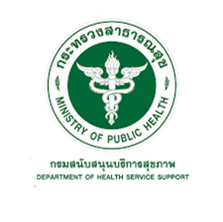 ITA กรมสนับสนุนบริการสุขภาพพ.ศ.2563
ประวิทย์  เกตุทอง
กลุ่มงานคุ้มครองจริยธรรม
31 มีนาคม 2563
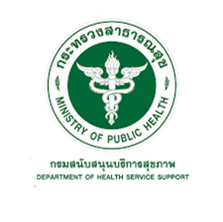 องค์ประกอบการประเมิน ITA
1) ผู้มีส่วนได้ส่วนเสียภายใน หมายถึง บุคลากรที่ปฏิบัติงานที่ทำงานให้กับกรมสนับสนุนบริการสุขภาพเป็นระยะเวลาไม่น้อยกว่า 1 ปี
2) ผู้มีส่วนได้ส่วนเสียภายนอก หมายถึง บุคคล นิติบุคคล บริษัทเอกชน หรือหน่วยงานของรัฐอื่นที่เคยมารับบริการหรือมาติดต่อตามภารกิจของหน่วยงานภาครัฐ นับตั้งแต่ในปี พ.ศ. 2563 เป็นต้นมา
3) เว็บไซต์ หมายถึง เว็บไซต์หลักของหน่วยงานภาครัฐที่ใช้ในการสื่อสารต่อสาธารณะ การเปิดเผยข้อมูลและการป้องกันการทุจริต
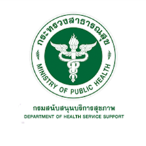 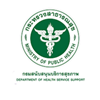 การรับรู้ของผู้มีส่วนได้ส่วนเสียภายใน 
(Internal Integrity and Transparency Assessment: IIT)
20 % เจ้าหน้าที่กลุ่มเป้าหมาย
เข้าร่วมตอบแบบประเมิน ในระบบ ITAS
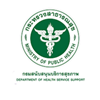 การรับรู้ของผู้มีส่วนได้ส่วนเสียภายนอก (External Integrity and Transparency Assessment: EIT)
1. ส่งข้อมูลและช่องทางการติดต่อผู้รับบริการ ผู้มีส่วนได้ส่วนเสีย และผู้ขาย
ให้ กคจ.
2. ปชส.ให้ผู้รับบริการ ผู้มีส่วนได้ส่วนเสีย และผู้ขาย ตอบแบบการรับรู้
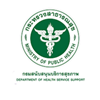 การเปิดเผยข้อมูลสาธารณะ (Open Data Integrity and Transparency Assessment: OIT)
On web only
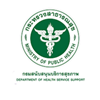 IITตัวชี้วัดที่ 1 การปฏิบัติหน้าที่
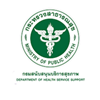 IITตัวชี้วัดที่ 1 การปฏิบัติหน้าที่
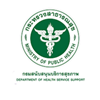 ตัวชี้วัดที่ 2 การใช้งบประมาณ
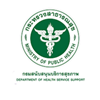 ตัวชี้วัดที่ 2 การใช้งบประมาณ
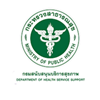 ตัวชี้วัดที่ 3 การใช้อำนาจ
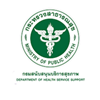 ตัวชี้วัดที่ 4 การใช้ทรัพย์สินของราชการ
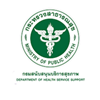 ตัวชี้วัดที่ 5 การแก้ไขปัญหาการทุจริต
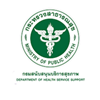 ตัวชี้วัดที่ 5 การแก้ไขปัญหาการทุจริต (ต่อ)
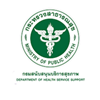 EIT ตัวชี้วัดที่ 6 คุณภาพการดำเนินงาน
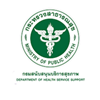 EIT ตัวชี้วัดที่ 6 คุณภาพการดำเนินงาน (ต่อ)
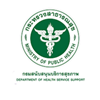 ตัวชี้วัดที่ 7 ประสิทธิภาพการสื่อสาร
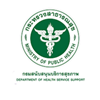 ตัวชี้วัดที่ 8 การปรับปรุงระบบการทำงาน
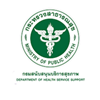 OIT ตัวชี้วัดที่ 9 การเปิดเผยข้อมูล 9.1 ข้อมูลพื้นฐาน
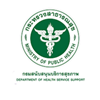 OIT ตัวชี้วัดที่ 9 การเปิดเผยข้อมูล 9.1 ข้อมูลพื้นฐาน (ต่อ)
การประชาสัมพันธ์
การปฏิสัมพันธ์ข้อมูล
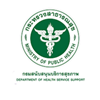 OIT ตัวชี้วัดที่ 9 การเปิดเผยข้อมูล 9.2 การบริหารงาน
การดำเนินงาน
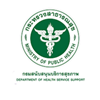 OIT ตัวชี้วัดที่ 9 การเปิดเผยข้อมูล 9.2 การบริหารงาน
การปฏิบัติงาน
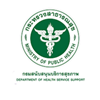 OIT ตัวชี้วัดที่ 9 การเปิดเผยข้อมูล 9.2 การบริหารงาน
การให้บริการ
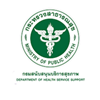 OIT ตัวชี้วัดที่ 9 การเปิดเผยข้อมูล 9.3 การบริหารเงินงบประมาณ
แผนการใช้จ่ายงบประมาณประจำปี
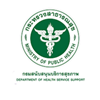 OIT ตัวชี้วัดที่ 9 การเปิดเผยข้อมูล 9.3 การบริหารเงินงบประมาณ
การจัดซื้อจัดจ้างหรือการจัดหาพัสดุ
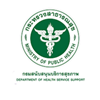 OIT ตัวชี้วัดที่ 9 การเปิดเผยข้อมูล 9.3 การบริหารเงินงบประมาณ
การจัดซื้อจัดจ้างหรือการจัดหาพัสดุ
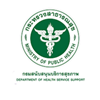 OIT ตัวชี้วัดที่ 9 การเปิดเผยข้อมูล 9.4 การบริหารและพัฒนาทรัพยากรบุคคล
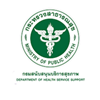 OIT ตัวชี้วัดที่ 9 การเปิดเผยข้อมูล 9.4 การบริหารและพัฒนาทรัพยากรบุคคล
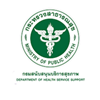 OIT ตัวชี้วัดที่ 9 การเปิดเผยข้อมูล 9.5 การส่งเสริมความโปร่งใส
การจัดการเรื่องร้องเรียนการทุจริตและประพฤติมิชอบ
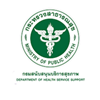 OIT ตัวชี้วัดที่ 9 การเปิดเผยข้อมูล 9.5 การส่งเสริมความโปร่งใส
การเปิดโอกาสให้เกิดการมีส่วนร่วม
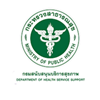 OITตัวชี้วัดที่ 10 การป้องกันการทุจริต 10.1 การดำเนินการเพื่อป้องกันการทุจริต
เจตจำนงสุจริตของผู้บริหาร
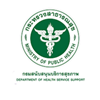 OITตัวชี้วัดที่ 10 การป้องกันการทุจริต 10.1 การดำเนินการเพื่อป้องกันการทุจริต
การประเมินความเสี่ยงเพื่อป้องกันการทุจริต
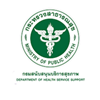 OITตัวชี้วัดที่ 10 การป้องกันการทุจริต 10.1 การดำเนินการเพื่อป้องกันการทุจริต
การเสริมสร้างวัฒนธรรมองค์กร
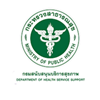 OITตัวชี้วัดที่ 10 การป้องกันการทุจริต 10.1 การดำเนินการเพื่อป้องกันการทุจริต
แผนป้องกันการทุจริต
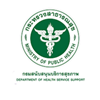 OITตัวชี้วัดที่ 10 การป้องกันการทุจริต 10.2 มาตรการภายในเพื่อป้องกันการทุจริต
มาตรการส่งเสริมความโปร่งใสและป้องกันการทุจริตภายในหน่วยงาน
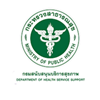 ผู้รับผิดชอบข้อมูลพื้นฐานเพื่อการประเมิน ITA ปี 2563
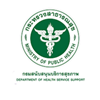 กรอบระยะเวลาการประเมิน
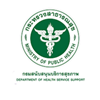 เป้าหมายมีไว้ให้พุ่งชน
คนสำราญ งานสำเร็จ